ENCS5321 Advanced Computer Networks
Link Layer
Error Control
2
Error control: Motivation
A priori, any string of bits is an “allowed” message
Hence any changes to the bits (bit errors) the sender transmits produce “allowed” messages
Therefore without error control, receiver wouldn’t know errors happened!
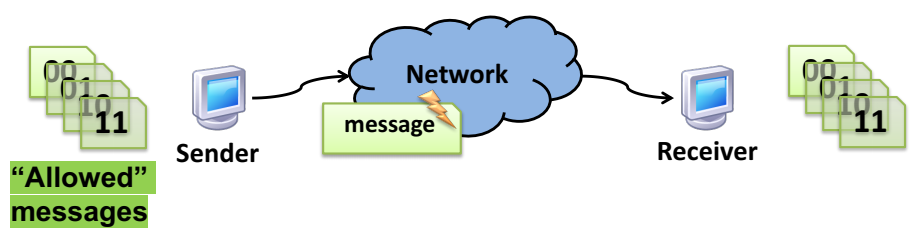 3
Error control in the Internet stack
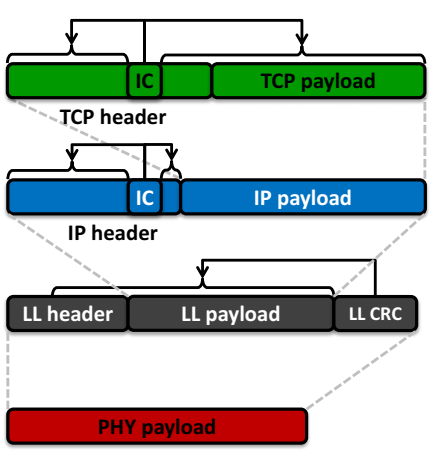 Transport layer
Internet Checksum (IC) over TCP/UDP header, data
Network layer (L3)
IC over IP header only
Link layer (L2)
Cyclic Redundancy Check (CRC)
Physical layer (PHY)
Error Control Coding (ECC),or
Forward Error Correction (FEC)
4
Error control: Key Ideas
Reduce the set of “allowed” messages
Not every string of bits is an “allowed” message
Receipt of a disallowed string of bits means that the message was garbled in transit over the network
We call an allowable message (of n bits) a codeword
Not all n-bit strings are codewords!
The remaining n-bit strings are “space” between codewords
Plan: Receiver will use that space to both detect and correct errors in transmitted messages
5
Encoding and decoding
Problem: Not every string of bits is “allowed”
But we want to be able to send any message!
How can we send a “disallowed” message?
Answer: Codes, as a sender-receiver protocol
The sender must encode its messages ➜ codewords
The receiver then decodes received bits ➜ messages
The relationship between messages and codewords isn’t always obvious!
6
A simple error-detecting code
Let’s start simple: suppose messages are one bit long
Take the message bit, and repeat it once
This is called a two-repetition code
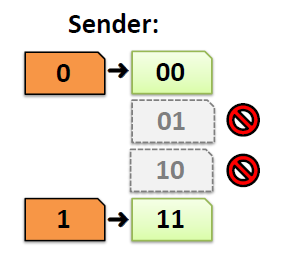 7
Receiving the two-repetition code
Suppose the network causes no bit error
Receiver removes repetition to correctly decode the message bits
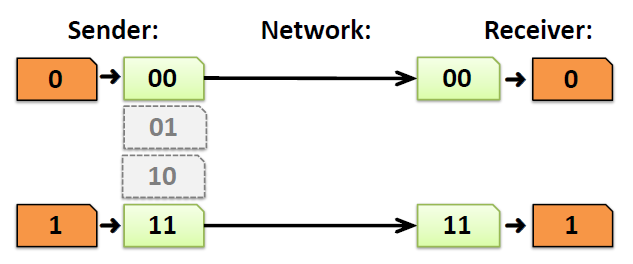 8
Detecting one bit error
Suppose the network causes up to one bit error
The receiver can detect the error:
It received a non-codeword
Can the receiver correct the error?
No! The other codeword could have been sent as well
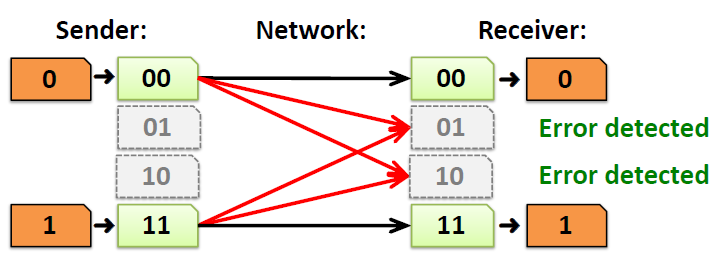 9
Reception with two bit errors
Can receiver detect presence of two bit errors?
No: It has no way of telling which codeword was sent!
Enough bit errors that the sent codeword “jumped over” the space between codewords
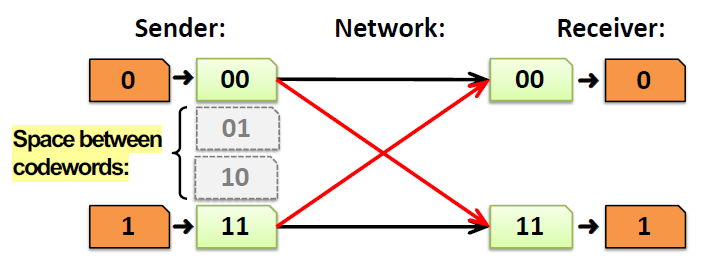 10
Hamming distance
Measures the number of bit flips to change one codeword into another
Hamming distance between two messages m1, m2: The number of bit flips needed to change m1 into m2
Example: Two bit flips needed to change codeword 00 to codeword 11, so they are Hamming distance of two apart
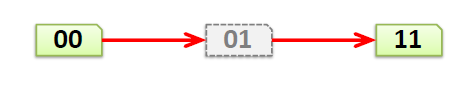 11
How many bit errors can we detect?
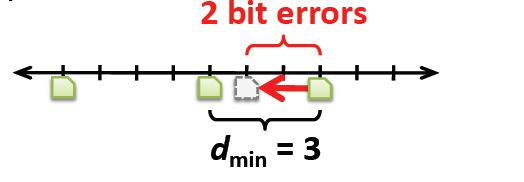 12
Decoding error detecting codes
The receiver decodes in a two-step process:
Map received bits → codeword
Decoding rule: Consider all codewords
Choose the one that exactly matches the received bits
Return “error detected” if none match
Map codeword → source bits and “error detected”
Use the reverse map of the sender
13
A simple error-correcting code
Let’s look at a three-repetition code
If no errors, it works like the two-repetition code:
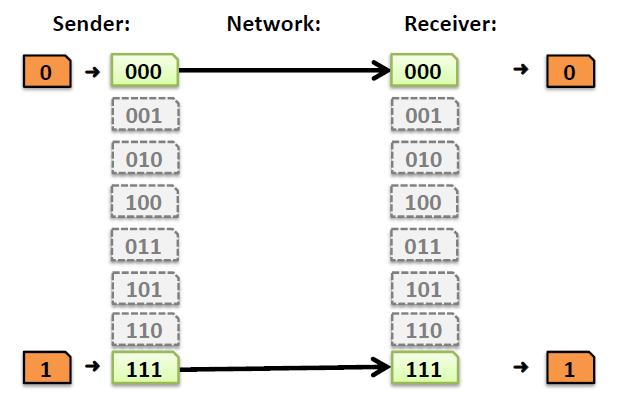 14
Correcting one bit error
Receiver chooses the closest codeword (measured by Hamming distance) to the received bits
A decision boundary exists halfway between codewords
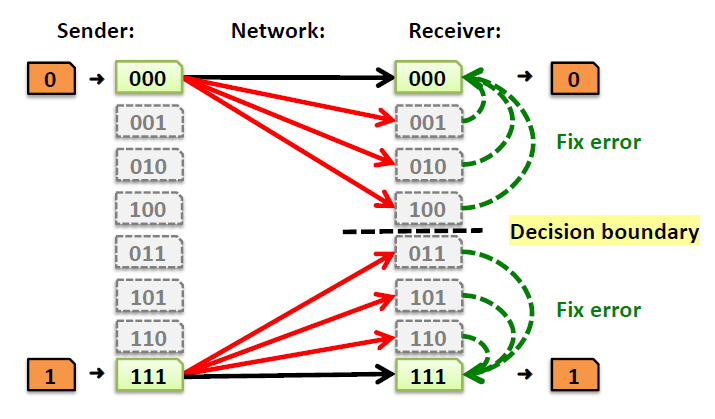 15
Decoding error correcting codes
The receiver decodes in a two-step process:
Map received bits → codeword
Decoding rule: Consider all codewords
Choose one with the minimum Hamming distance to the received bits
Map codeword → source bits
Use the reverse map of the sender
16
How many bit errors can we correct?
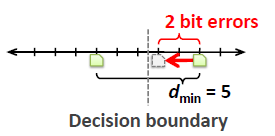 17
Code rate
Suppose codewords of length n, messages length k (k < n)
The code rate R = k/n is a fraction between 0 and 1
So, we have a tradeoff:
High-rate codes (R approaching one) generally correct fewer errors, but add less overhead
Low-rate codes (R close to zero) generally correct more errors, but add more overhead
18
Parity bit
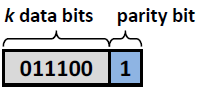 19
Checking the parity bit
20
Two-dimensional parity
Break up data into multiple rows
Parity bit across each row (pi)
Parity bit down each column (qi)
Add a parity bit r covering row parities



This example has rate 16/25:
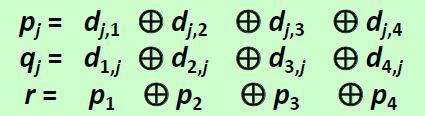 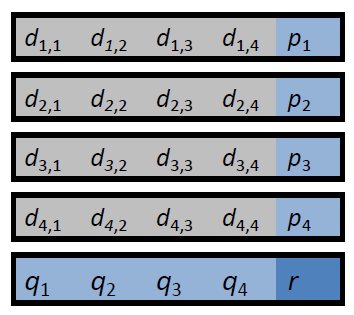 21
Two-dimensional parity
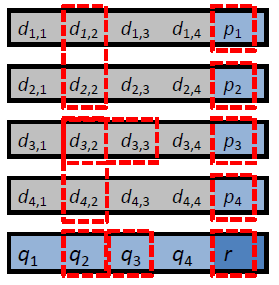 22